& AdW Oberbayern
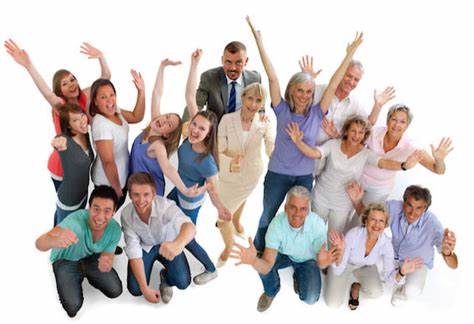 "Was motiviert Menschen 
und wie können wir Motivation langfristig erhalten?"
Herbsttagung  der AdW Oberbayern 2024
Stephanie Baumann, MBA
Berchtesgaden, 06.11.2024
Agenda
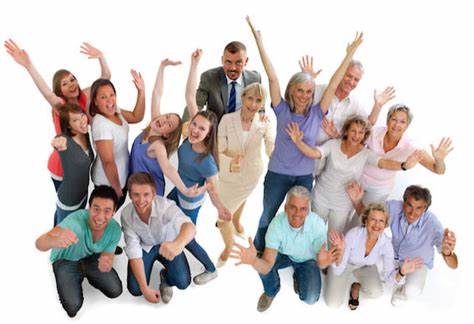 Der große Hype um die Motivation…… oder:
     Wie bring` ich den Esel vom Fleck?

Erkenntnisse der Motivationsforschung: 
     Motivationstheorien von 1954 bis 2000

Dr. Reinhard K. Sprenger: Mythos Motivation

Von der Theorie zur Praxis: 
     Die Verbindung von Motivation, Emotion und Beziehung                                      durch psychologische Sicherheit
Stephanie Baumann, MBA
2
Wie bring` ich den Esel vom Fleck?
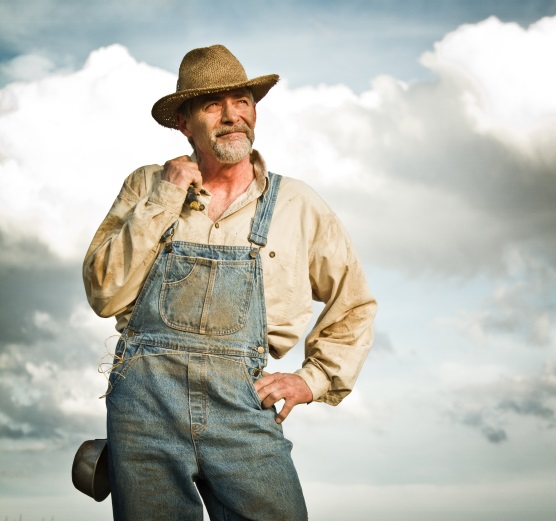 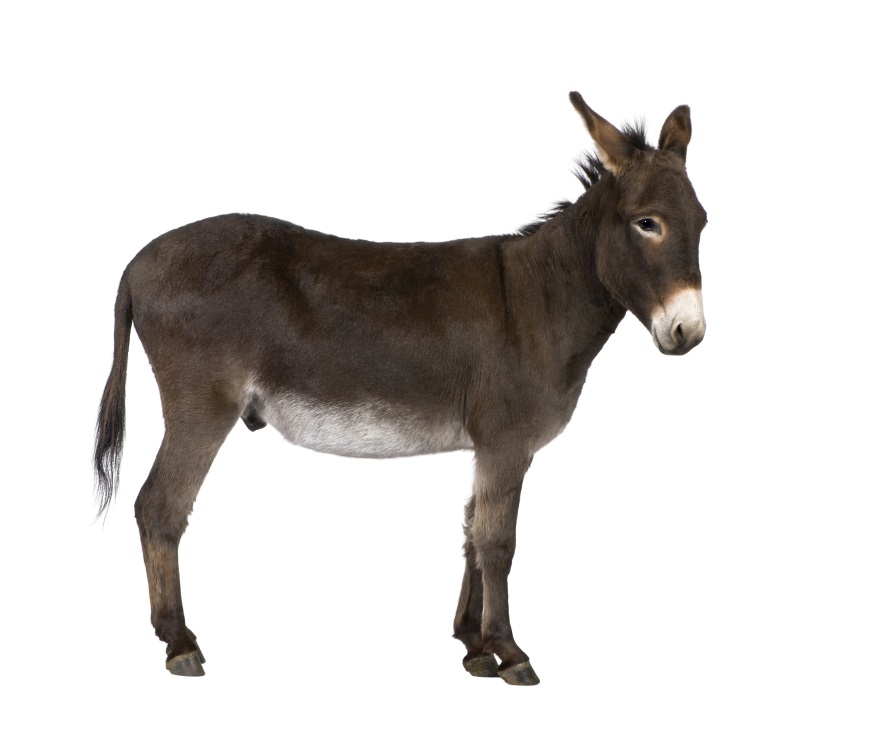 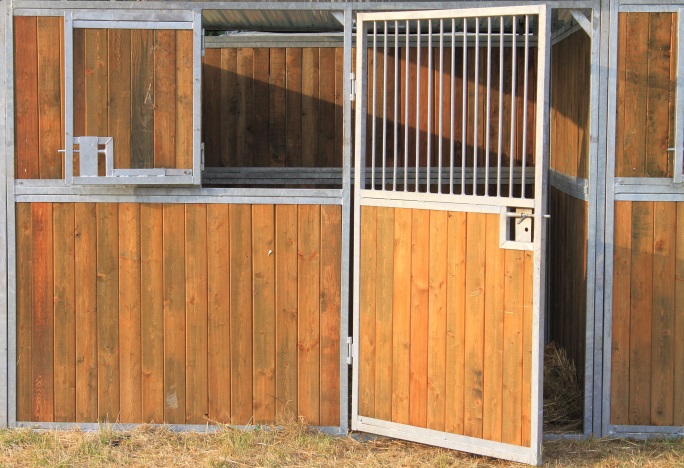 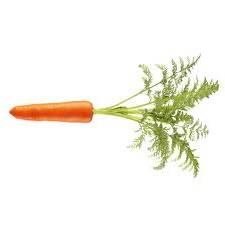 Stephanie Baumann, MBA
Extrinsische Motivation
Extrinsische Motivation
Ursprüngliches oder unerwünschtes Verhalten
Ziel
Verändertes
Verhalten
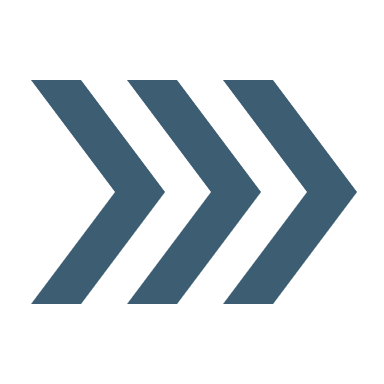 extrinsische Motivation fällt weg
Motivation von außen führt nicht zu nachhaltiger Verhaltensänderung!
Ohne die extrinsische Motivation fällt der Mensch 
in sein ursprüngliches Verhalten zurück.
4
Abraham Maslow, 1954Die Bedürfnispyramide
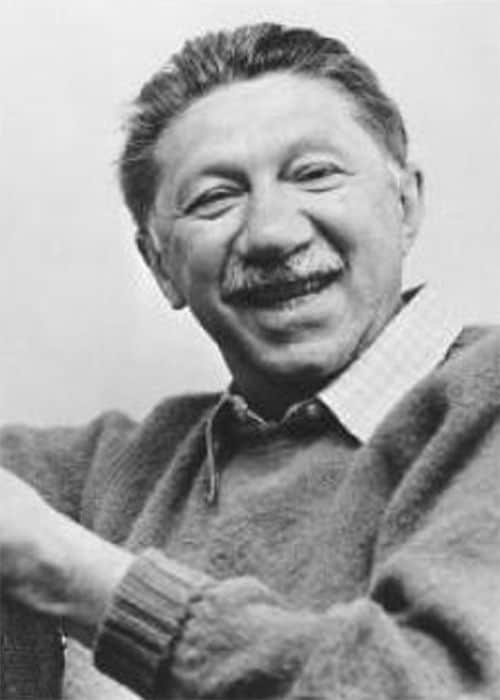 A. Maslow: Bedürfnispyramide, 1954
5
Frederick Herzberg, 1959Zwei-Faktoren-Theorie
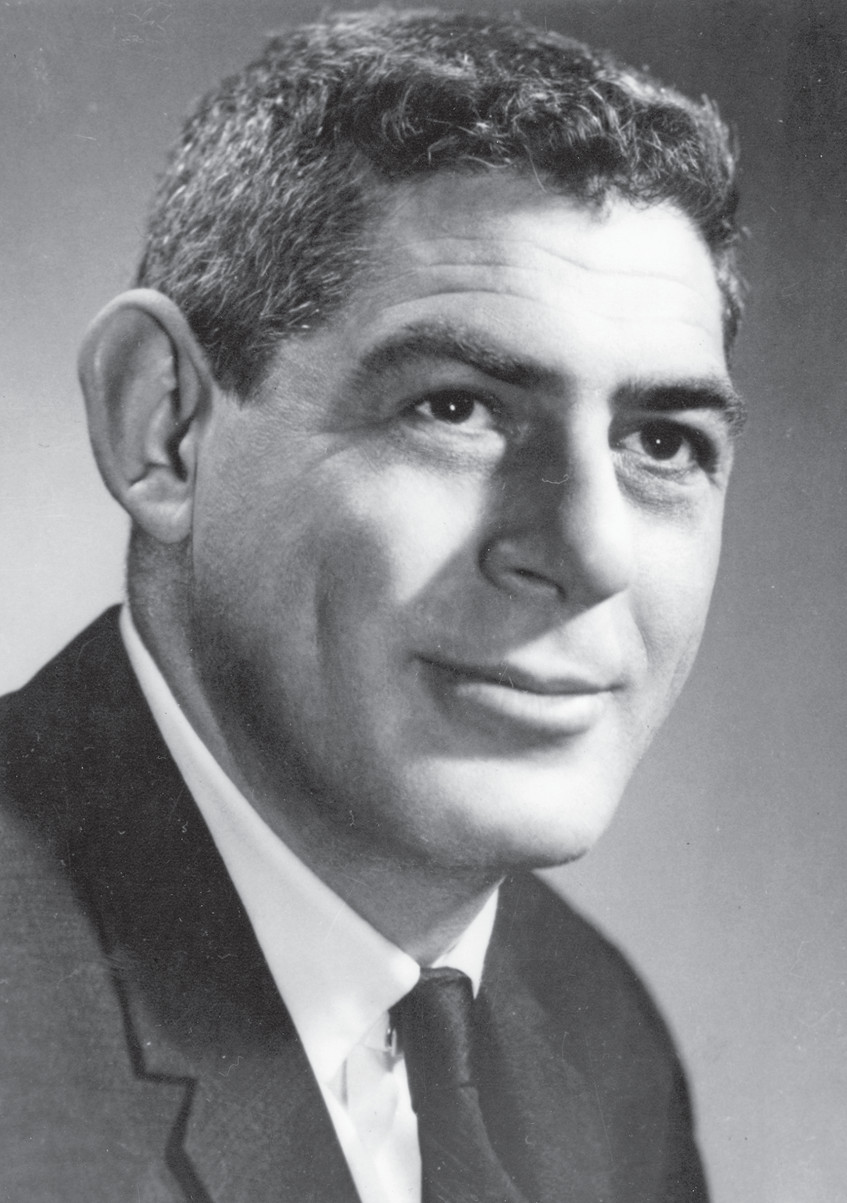 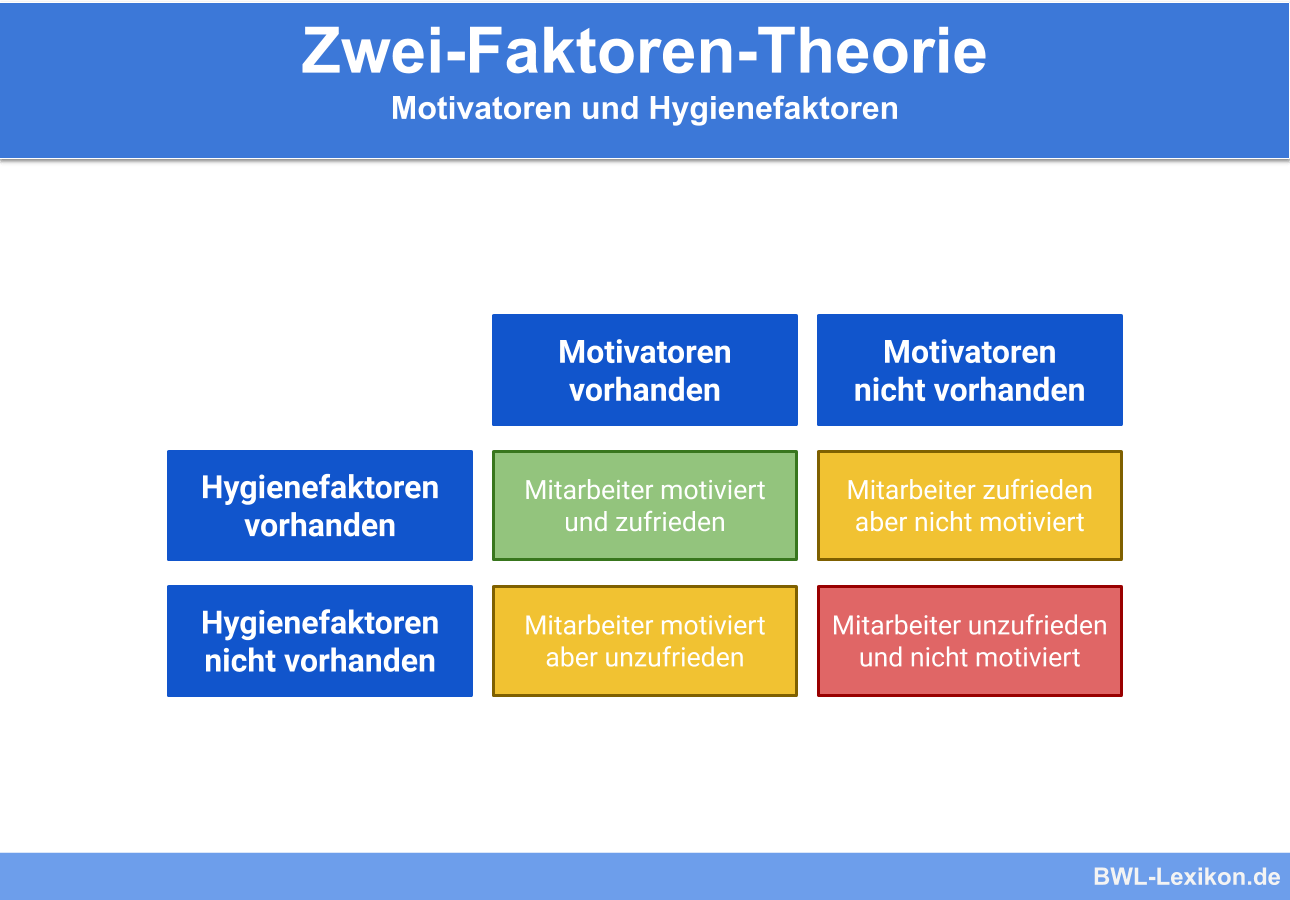 Stephanie Baumann, MBA
6
Frederick Herzberg, 1959Zwei-Faktoren-Theorie
Herzberg unterscheidet zwischen Hygienefaktoren (z.B. Gehalt, Zusatzleistungen, Arbeitsbedingungen/Arbeitsumfeld) und Motivatoren (z.B. Anerkennung, Verantwortung). 
Hygienefaktoren verhindern Unzufriedenheit. 
Motivatoren tragen zur Zufriedenheit und Eigenmotivation bei.
Motivatoren sind:  Übertragen von Verantwortung,
ehrliches Interesse und Anerkennung zeigen, 
persönliches Wachstum fördern.
Sie können gezielt eingesetzt werden, um das Engagement zu erhöhen.
Stephanie Baumann, MBA
7
David McClelland, 1961Theorie der Bedürfnisse
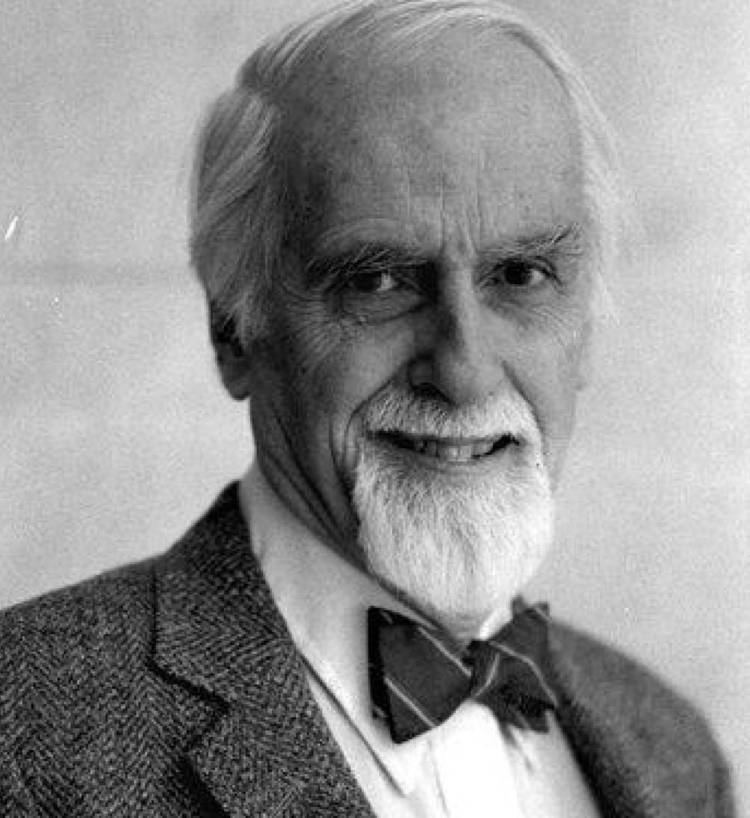 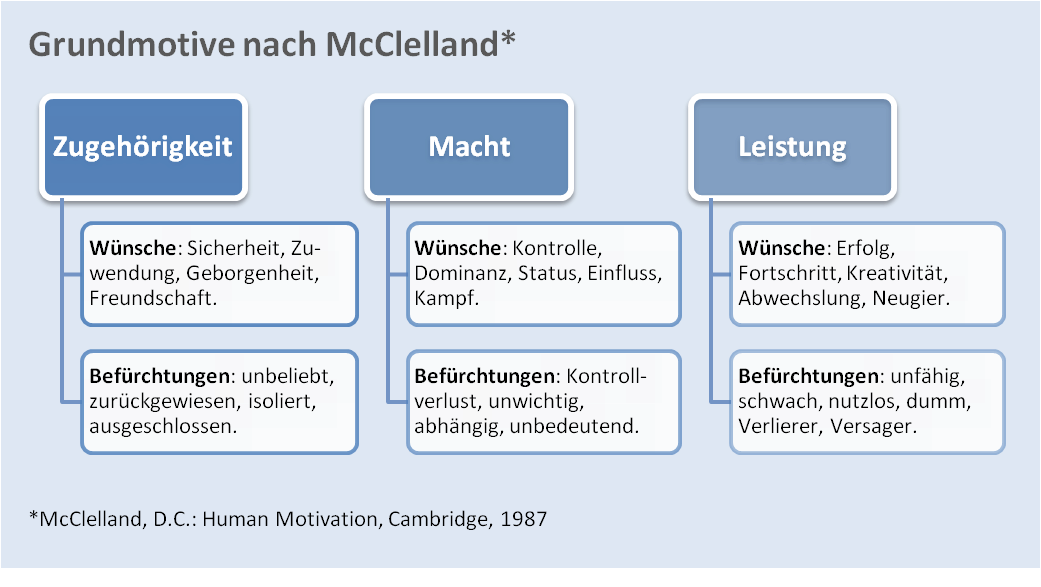 Stephanie Baumann, MBA
8
David McClelland, 1961Theorie der Bedürfnisse
McClelland identifizierte drei Hauptbedürfnisse, die Menschen motivieren: 
das Bedürfnis nach Leistung 
das Bedürfnis nach Macht und 
das Bedürfnis nach Zugehörigkeit
McClelland hebt die Individualität als sehr wichtig hervor:
Indem Unternehmen die individuellen Bedürfnisse nach Leistung, Macht und Zugehörigkeit erkennen und ansprechen, können sie das Engagement und die intrinsische Motivation der Mitarbeiter gezielt fördern.
Stephanie Baumann, MBA
9
Edward L. Deci & Richard M. Ryan, 1985Selbstbestimmungstheorie
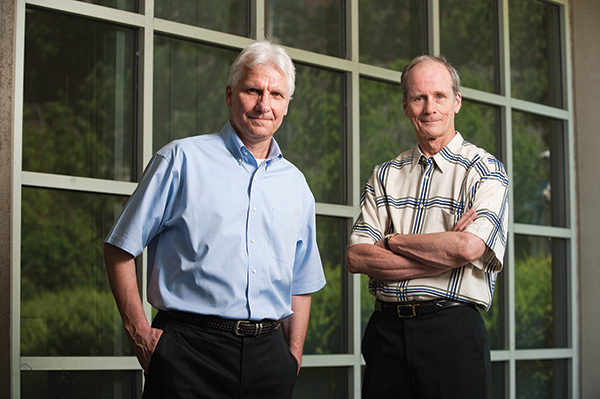 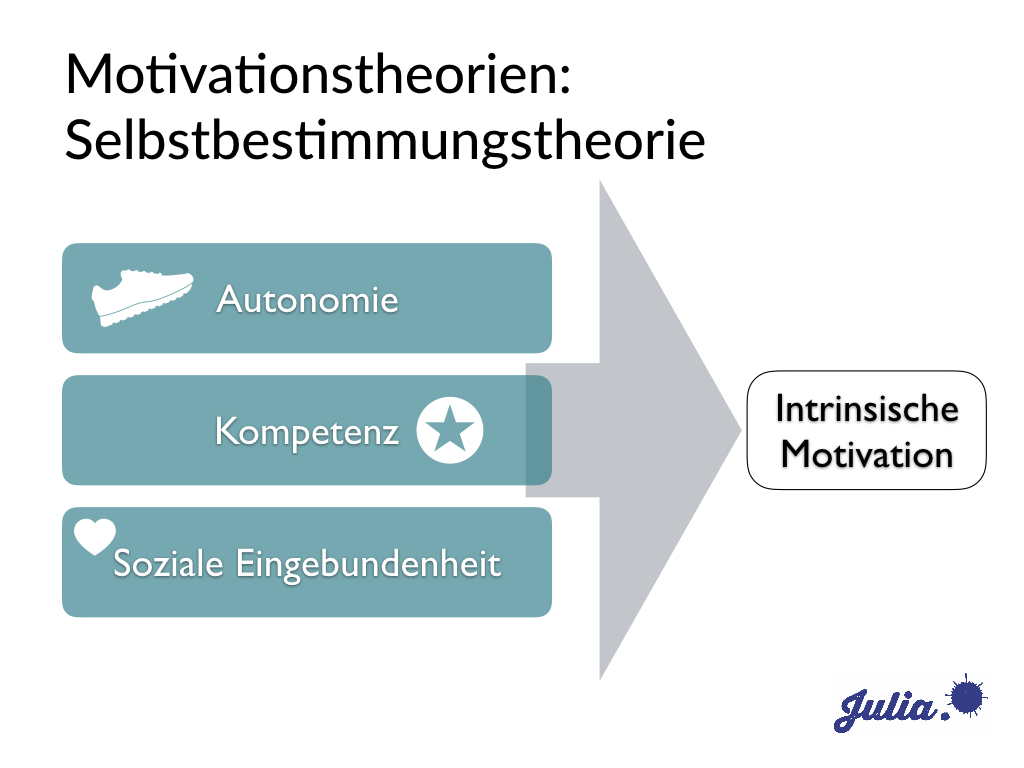 Stephanie Baumann, MBA
10
Edward L. Deci & Richard M. Ryan, 1985Selbstbestimmungstheorie
Diese Theorie betont die Bedeutung der intrinsischen Motivation und identifiziert drei grundlegende psychologische Bedürfnisse: 
Autonomie
Kompetenz 
und soziale Eingebundenheit

Wenn diese Bedürfnisse erfüllt sind, 
steigen die Motivation und das Wohlbefinden.
Stephanie Baumann, MBA
11
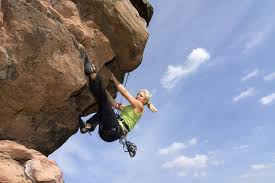 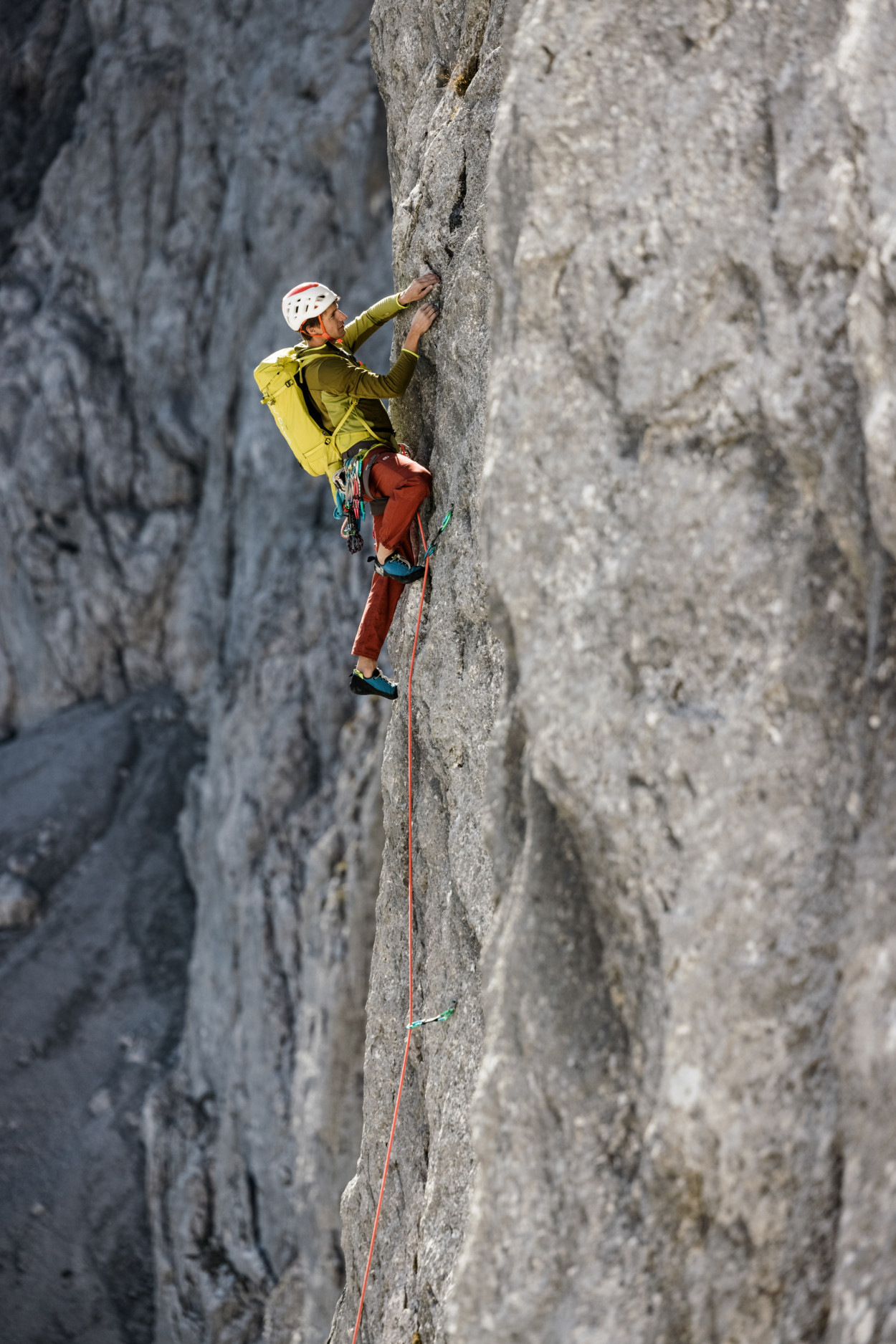 Was treibt diese Menschen an?
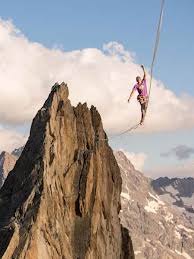 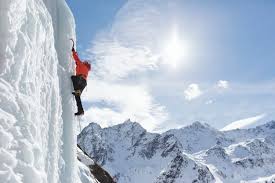 Stephanie Baumann, MBA
12
Motivation übers Gießkannenprinzip?
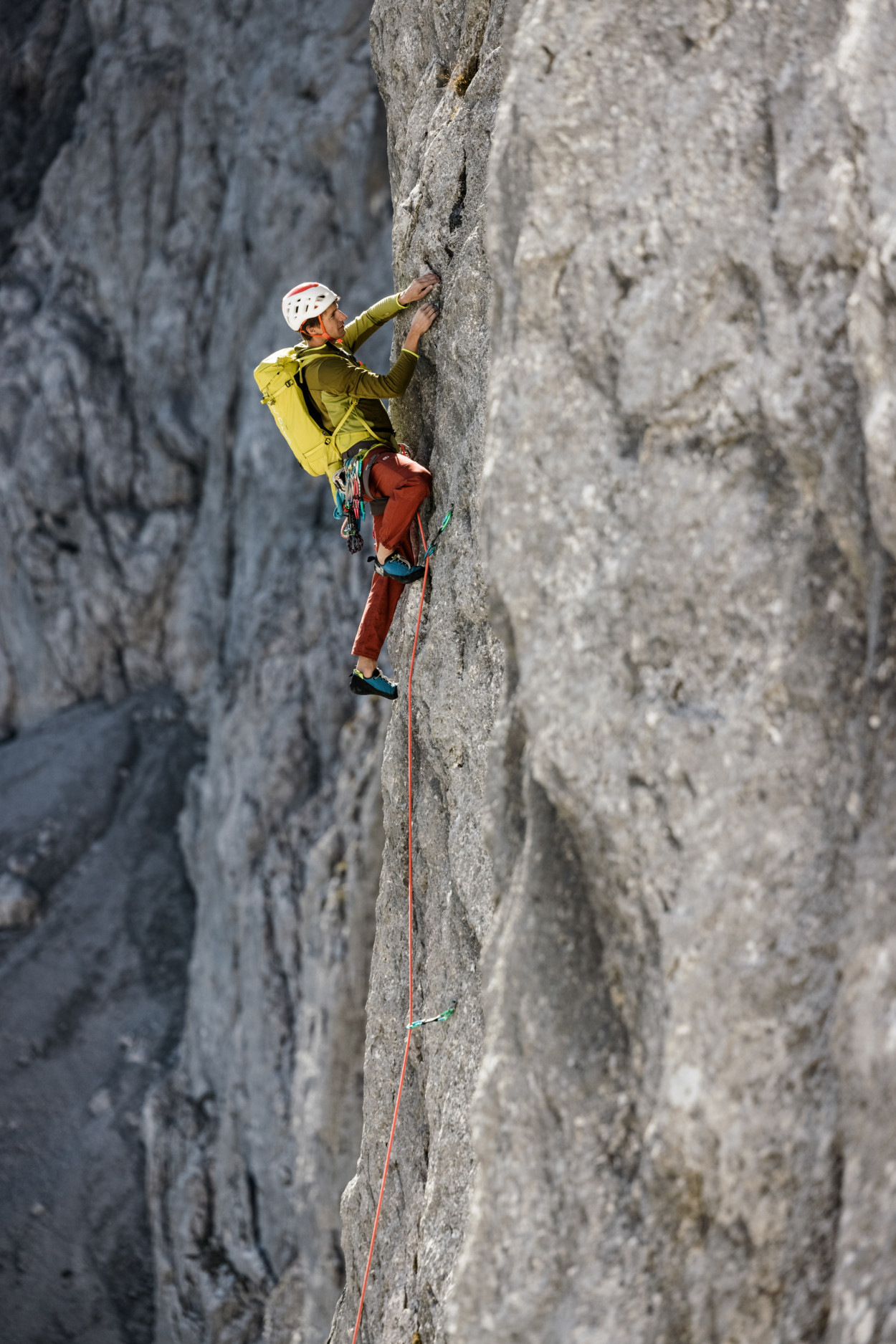 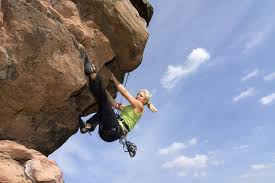 Treibt alle dasselbe an?
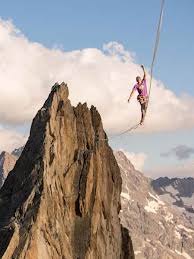 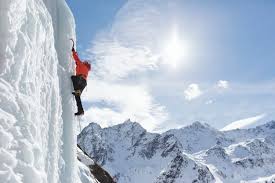 Stephanie Baumann, MBA
13
Steven Reiss, 2000
Die 16 Lebensmotive
Steven Reiss, 2000
Die 16 Lebensmotive
Die 16 Lebensmotive (Steven Reiss)
Die 16 Lebensmotive (Steven Reiss)
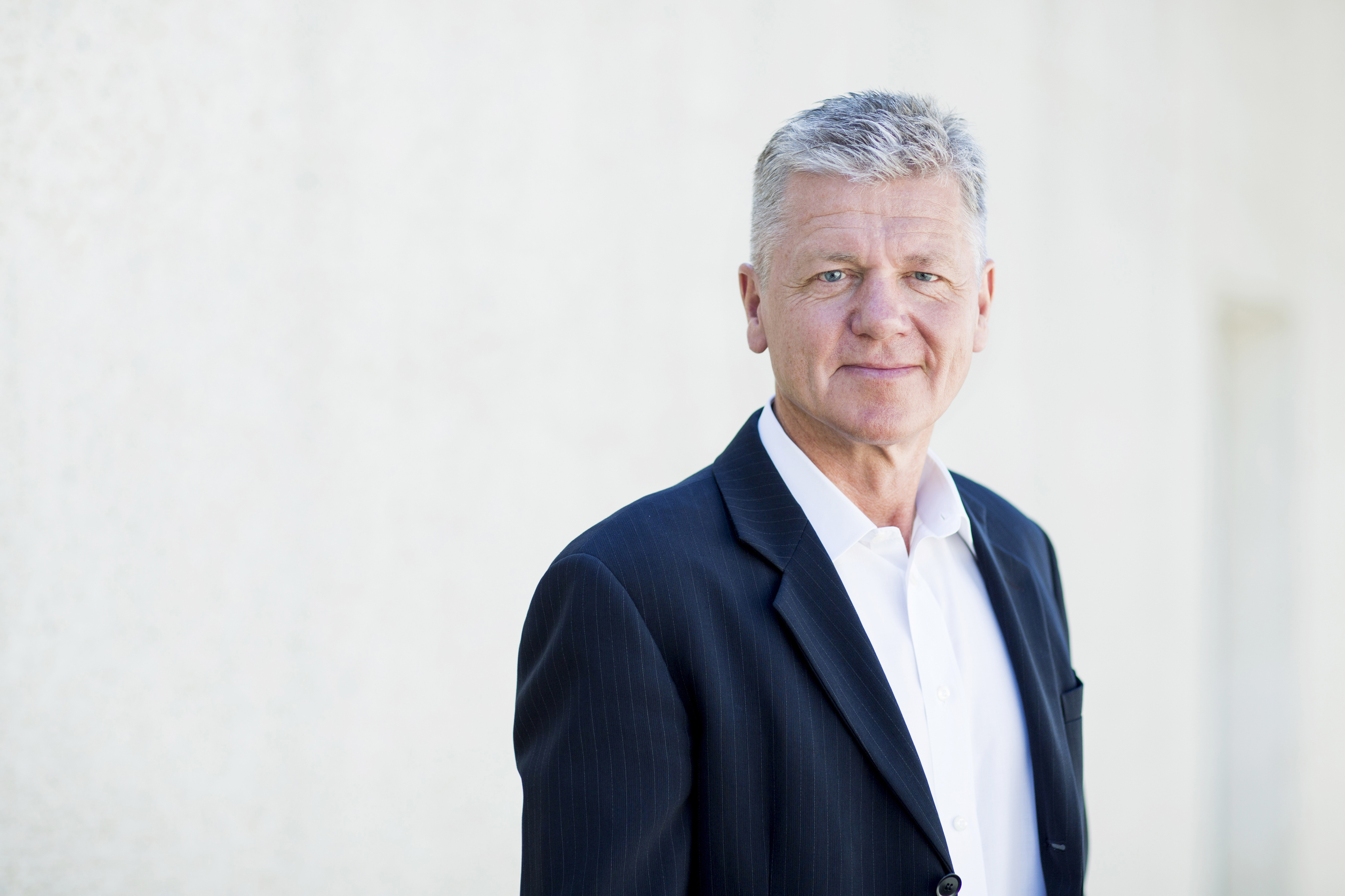 Interview mit Dr. Reinhard K. Sprenger
„Die Verhaltensforschung sagt uns seit Jahrzehnten, dass jeder Mensch ein großes Aktionspotenzial hat, das nach Entfaltung drängt. Eine kreative Energie, die abgebaut werden will, soll sie nicht in aggressive Langeweile umschlagen. Uns alle verbindet das, was die Forscher „Funktionslust“ nennen: Wir planen etwas, machen etwas, erhalten ein wahrnehmbares Ergebnis. Und die „Neugieraktivität“: Wir erproben etwas, gestalten etwas, variieren etwas eigenständig. Deshalb gilt: Jeder Mensch ist leistungsbereit. Niemand will einen schlechten Job machen. Was im Umkehrschluss heißt, dass man Leistungsbereitschaft nur hemmen kann. Das kann durch schlechte Führung geschehen, aber auch durch unpassende Strukturen im Unternehmen. Kluge Menschen haben in dummen Organisationen keine Chance. Kurzfristig mag man Strohfeuer-Motivationen erzeugen. 
Langfristig aber zerstört jeder von außen kommende Anreiz die von innen kommenden Gründe, etwas zu tun oder nicht zu tun. 
„Tue dies, dann bekommst du das“ fokussiert Menschen auf „das“, und nicht mehr auf „dies“. Das ist die systematische Zerstörung von Sinn. Schon bald tun Menschen nicht mehr das, was sie für sinnvoll halten, sondern das, was belohnt wird. Man kann also sagen: Was landläufig als Motivierung verstanden wird, ist nichts weniger als die Verführung zur inneren Kündigung.“
Stephanie Baumann, MBA
18
Interview mit Dr. Reinhard K. Sprenger
„Den größten demotivierenden Einfluss auf Mitarbeiter übt der direkte Vorgesetzte aus.“Menschen kommen zu Unternehmen, aber sie verlassen Führungskräfte. Das heißt: Sie werden angezogen auf der Makroebene von der Attraktivität des Unternehmens und der Aufgabe. Abgestoßen werden sie aber von Problemen auf der Mikroebene – meist ein Beziehungsproblem mit dem Chef.                                                                                                        Führung ist daher häufig das Problem, für dessen Lösung es sich hält.
Mitarbeiter stören sich an:                                                                                                                                                         Pedanterie. Mangelnder Glaubwürdigkeit. Und vor allem an: Nicht-Zutrauen.„Zutrauen veredelt den Menschen, ewige Vormundschaft hindert sein Reifen.“                           (Freiherr vom Stein)
Wenn wir Mitarbeiter für unselbstständig halten, werden sie es sein. Denn die Erwartung niedriger Leistung ruft sie hervor, der sog. „Pygmalion-Effekt“ oder  die „selbsterfüllende Prophezeiung“.
Stephanie Baumann, MBA
19
Intrinsische Motivatoren: Erkenntnisse der MotivationsforschungBsp: Management
Soziologie
Menschen sind eigenmotiviert
(intrinsische Motivation)
Management-Theorien
Mitarbeiter sind meist nicht zu dem motiviert, was von ihnen verlangt wird
Versus
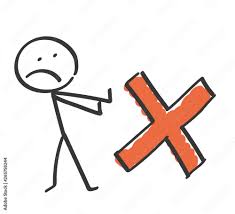 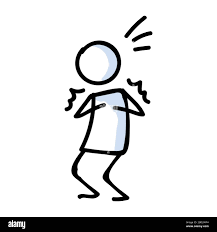 Negative Einstellung der Führungskraft
Institutionalisiertes Misstrauen
„negative Vorschusslorbeeren“
Positive Einstellung der Führungskraft: Vertrauen
Mitarbeiter müssen von außen
motiviert werden 
(extrinsische Motivation)
Eigenmotivation des Mitarbeiters erkennen und ansprechen  
(intrinsische Motivation)
20
Wann sind wir motiviert?
Leistungsmöglichkeit
„Schaffe die Voraussetzungen und ein Umfeld, in dem Menschen sich sicher, geschätzt und angenommen fühlen und all das zur Verfügung haben, was sie brauchen, um erfolgreich zu sein.“
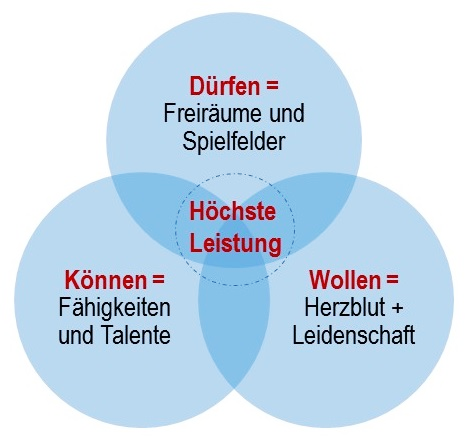 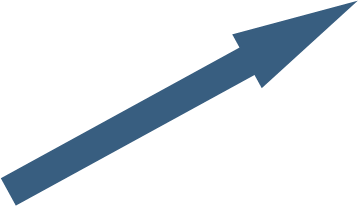 Leistungsbereitschaft
„Die Leistungsbereitschaft ist 
nachhaltig, wenn Leistungs-
möglichkeit gegeben und 
Leistungsfähigkeit gefördert wird.“
Leistungsfähigkeit
„Interessiere und beschäftige dich 
mit den Potenzialen und sorge dafür, 
dass Menschen ihre Potenziale 
entfalten können.“
21
Motivation und Emotion
„Motivation ist die Bereitschaft zu einem bestimmten Verhalten, um einen positiv bewerteten Zielzustand zu erreichen.“

          Motivation ist immer mit Emotion verbunden!
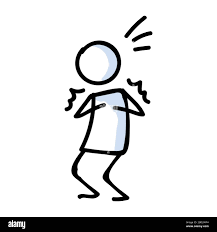 Stephanie Baumann, MBA
22
Motivation und Beziehung
Motivation im Berufsleben ist auch abhängig 
von der Beziehung zur direkten Führungskraft!
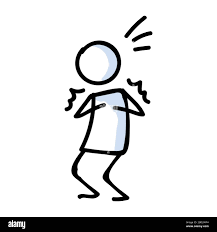 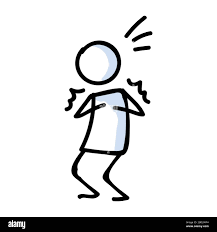 Stephanie Baumann, MBA
23
Erkenntnisse
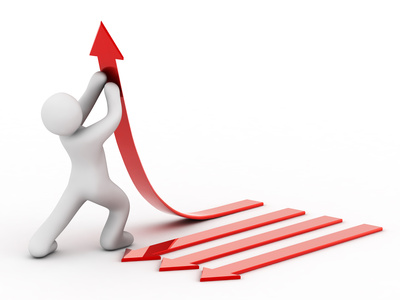 Es gibt einige Gemeinsamkeiten dieser Motivationstheorien:
Bedürfnisse nach Leistung, Wissen, Kompetenz

Bedürfnisse nach Macht, Verantwortung, Autonomie,                        Selbstbestimmung, Selbstverwirklichung

Bedürfnisse nach Zugehörigkeit, sozialer Eingebundenheit,                            Beziehung, Interesse, Annahme und Anerkennung
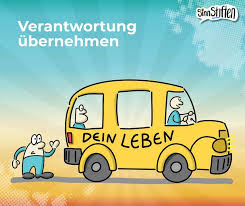 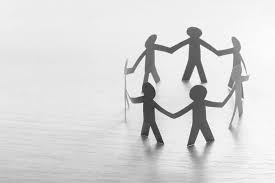 Stephanie Baumann, MBA
24
Aktuelle Zahlen: Oktober 2024
Aktuelle Gallup-Studie zur Mitarbeiter-Motivation:
69% sind Beziehungs-motiviert:                                                                               „Ich fühle mich den Menschen in meinem Unternehmen verbunden.“
69% sind durch Sinnhaftigkeit motiviert:                                                                                        „Ich trage zum Funktionieren der Gesellschaft bei.“
55 % sind Leistungs-motiviert:                                                                                       „Ich bin meistens zufrieden mit meinen Arbeitsergebnissen.“
51 % sind durch Autonomie und Selbstbestimmung motiviert:                                             „Ich kann meine Arbeit größtenteils selbst gestalten.“
Stephanie Baumann, MBA
25
Die BedürfnispyramideA. Maslow
Psychologische Sicherheit
A. Maslow: Bedürfnispyramide, 1954
26
Amy Edmondson, 2018Psychologische Sicherheit
RisikenE
Entstigmatisierung des Scheiterns, offene Fehlerkultur
Offene Kommunikation
Psychologische Sicherheit gibt 
einen klaren Rahmen!
Kultur der Unterstützung
Sanktionen
Wertschätzung und Anerkennung für Leistungsbereitschaft
Stephanie Baumann, MBA
27
Amy Edmondson, 2018Psychologische Sicherheit
Psychologische Sicherheit ist das gemeinsame Gefühl in einem Team, dass es sicher ist, Risiken einzugehen, Ideen und Bedenken zu äußern, Fragen zu stellen und Fehler zuzugeben, ohne Angst vor negativen Konsequenzen zu haben.
Wertschätzung und Anerkennung für Einsatzbereitschaft ist ein essenzieller Bestandteil psychologischer Sicherheit.
Psychologische Sicherheit fördert eine offene Kommunikation und eine positive Fehlerkultur. In einer solche Kultur werden Fehler als Lernchancen gesehen und nicht als Versagen= Entstigmatisierung des Scheiterns
Führungskräfte spielen eine entscheidende Rolle bei der Schaffung eines psychologisch sicheren Umfelds.                                                                                            
Sie fördern Offenheit und etablieren eine Kultur der Unterstützung, geben jedoch einen klaren Rahmen und sanktionieren Verstöße gegen vereinbarte Regeln
Quelle: Amy Edmondson: The Fearless Organization: Creating Pychological Safety in the Workplace für Learning, Innovation and Growth“, 2018
Stephanie Baumann, MBA
28
Psychologische Sicherheit als Rahmen,                                                          um Motivation zu aktivieren und zu erhalten
RisikenE
Entstigmatisierung des Scheiterns, offene Fehlerkultur
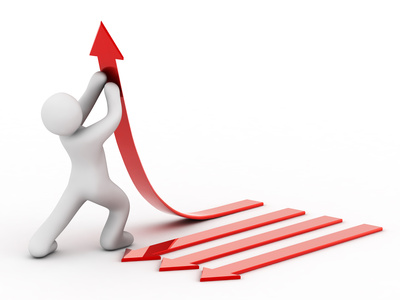 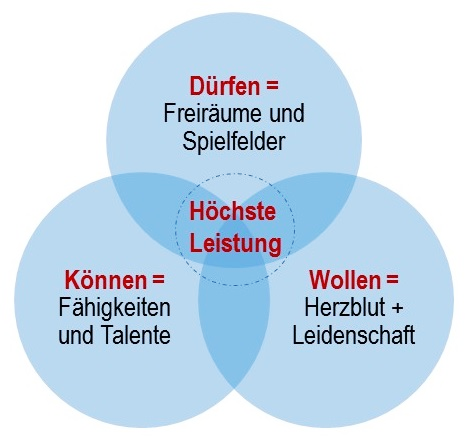 Offene Kommunikation
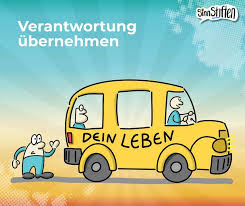 Kultur der Unterstützung
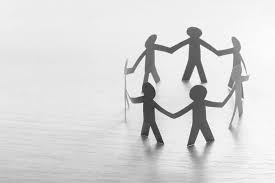 Sanktionen
Wertschätzung und Anerkennung für Leistungsbereitschaft
Stephanie Baumann, MBA
29
& AdW Oberbayern
Ich freue mich auf einen spannenden Austausch mit Ihnen!
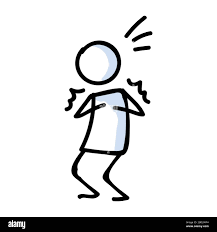 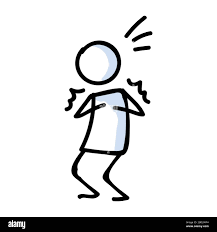 Stephanie Baumann, MBA
Beratung Organisations- und Personalentwicklung
stephanie.baumann@vdwbayern.de
0160 969 181 64
Berchtesgaden, 06.11.2024
Stephanie Baumann, MBA
30